Управление образования г. КазаниОтдел образования Авиастроительного и Ново-Cавиновскогорайонов г. КазаниМуниципальное бюджетное общеобразовательное учреждение«Основная общеобразовательная школа №168 с продленным днем обучения для детей с соматическими заболеваниями»Авиастроительного района г. КазаниСеминар - практикум«Организация специальной образовательной среды для детей с ОВЗ»для заместителей директоров по воспитательной работе21 ноября 2017 годаг. Казань
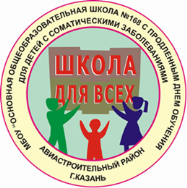 Организация специальной образовательной среды для детей с ОВЗ
Чекунова Юлия Анатольевна, директор МБОУ «ООШ № 168 с продленным днем обучения для детей с соматическими заболеваниями» Авиастроительного района г. Казани
Современные технологии  в воспитательной работе с детьми с ОВЗ
Забелина Н.Н., заместитель директора по ВР МБОУ «ООШ № 168 с продленным днем обучения для детей с соматическими заболеваниями» Авиастроительного района г. Казани
Элементы современных технологий при работе с детьми ОВЗ:
 игровые технологии,
арт-технологии,
шоу- технологии (организация публичных конкурсов, соревнований, КВН),
здоровьесберегающие технологии,
коллективное творческое дело,
технология проектов
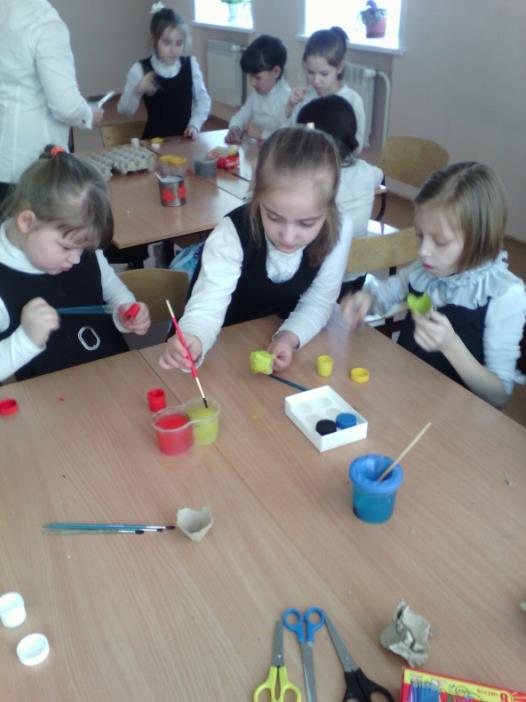 Особенности шоу : 
деление
участников на выступающих и зрителей 
соревновательность на сцене
заготовленный сценарий.
.
Арт-педагогика - воспитание, образование, развитие личности осуществляются средствами искусства, как классического, так и народного
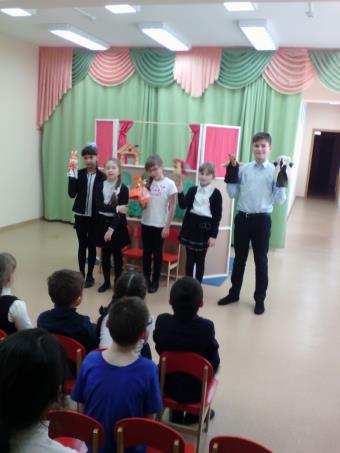 Социальное проектирование - особый вид деятельности, результатом которой является создание реального социального «продукта», имеющего для участников проекта практическое значение.
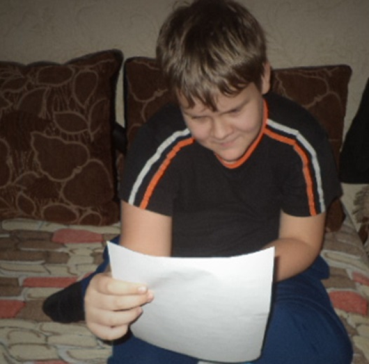 «Колективное творческое дело»
стремление к общению, к познавательной активности.
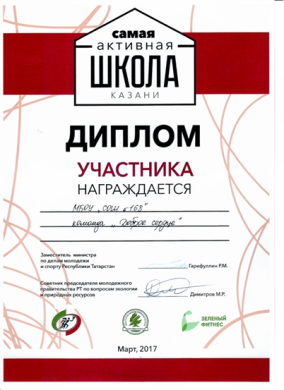 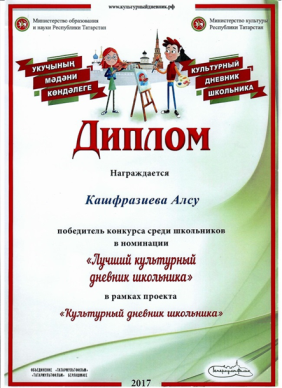 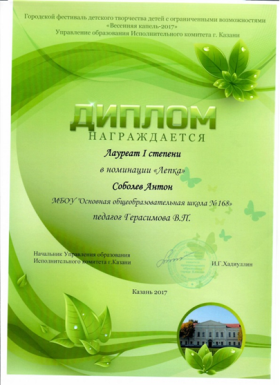 Наши достижения
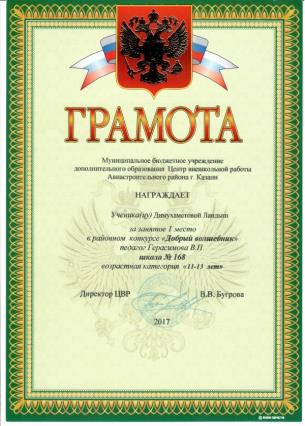 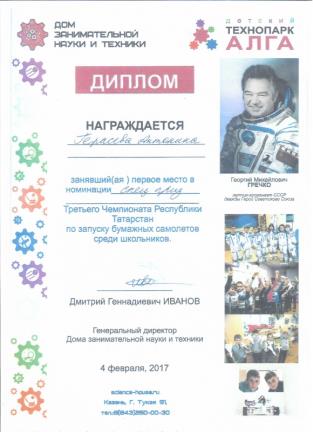 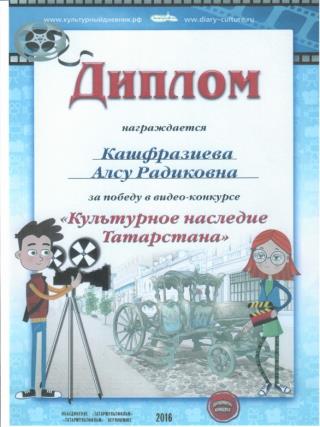 В игровой деятельности
усваивается реальная действительность.
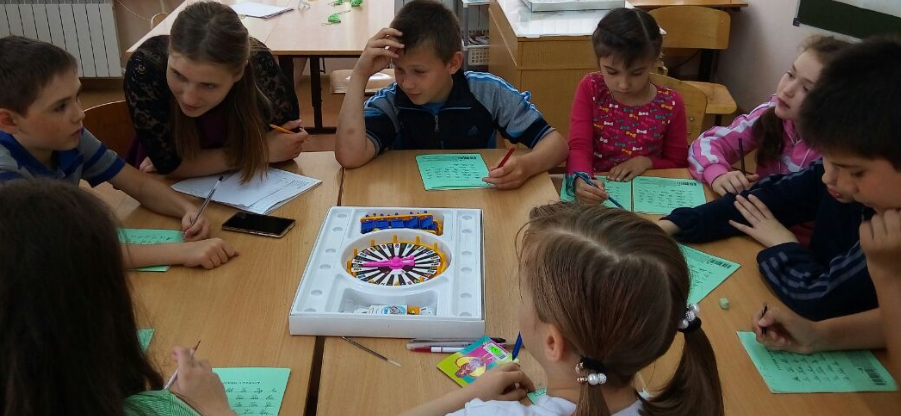 Спасибо за внимание!